Bản quyền thuộc về: FB Hương Thảo
Chào mừng các em đến với tiết Toán
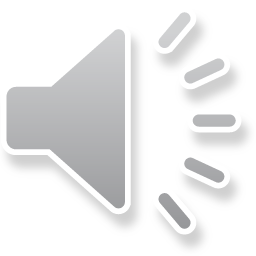 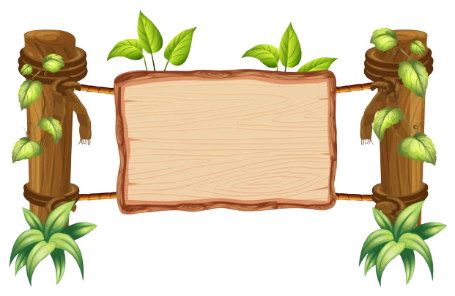 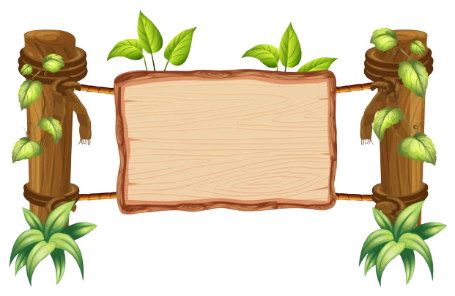 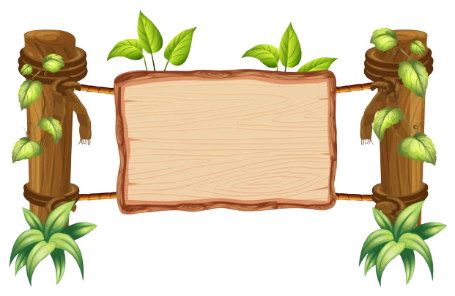 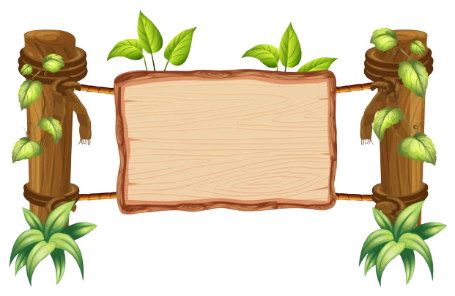 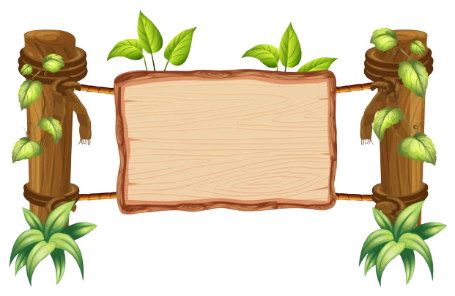 Bay
???
Bóng
Thái
???
Thông
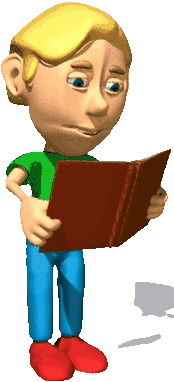 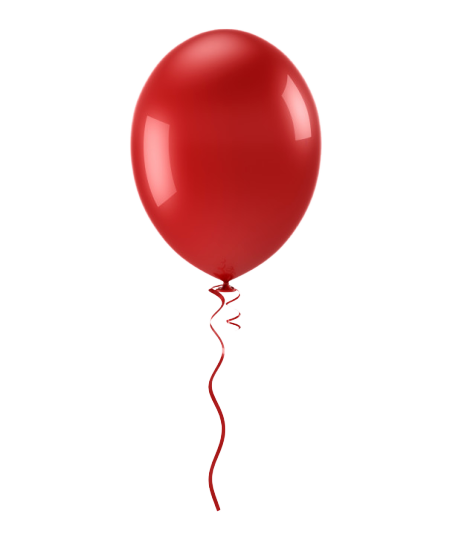 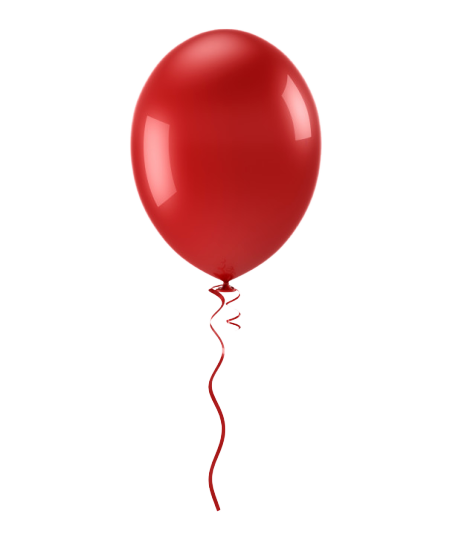 ?
?
Cách chơi:
Để giúp cậu bé tìm hiểu những kiến thức đã bị mất. Các em hãy chọn quả bóng bay chứa đáp án đúng của mỗi câu hỏi.

Trả lời đúng bóng bay sẽ tự động điền đáp đúng lên ô. Cậu bé sẽ học lại được kiến thức đã bị mất.

Trả lời sai bóng bay sẽ biến mất. Và đồng nghĩa cậu bé sẽ bị mất đi tri thức đó
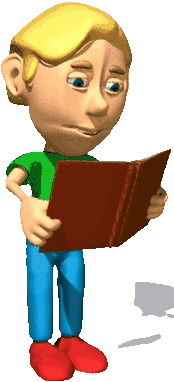 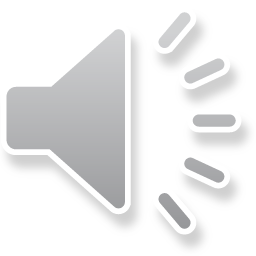 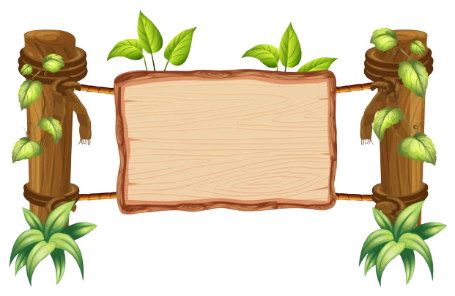 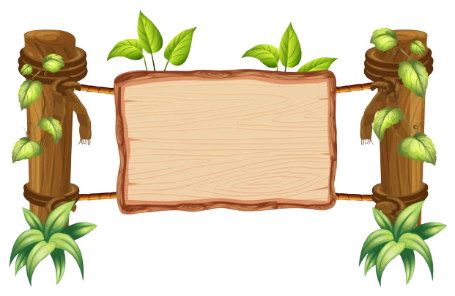 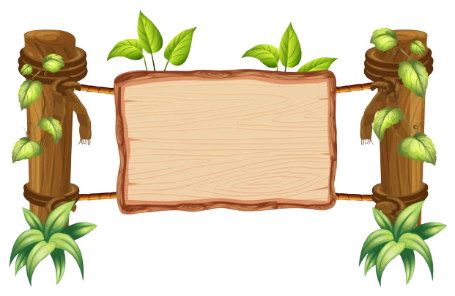 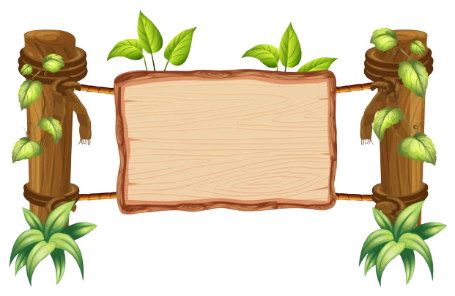 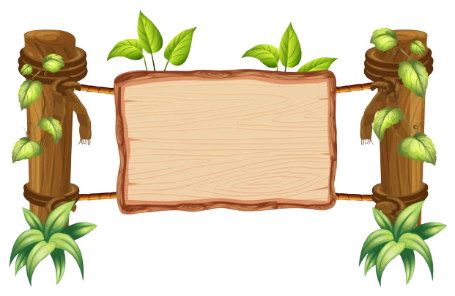 35
+
35
=
???
???
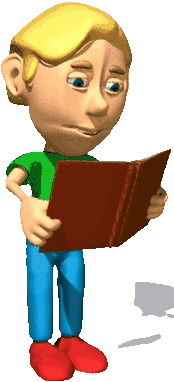 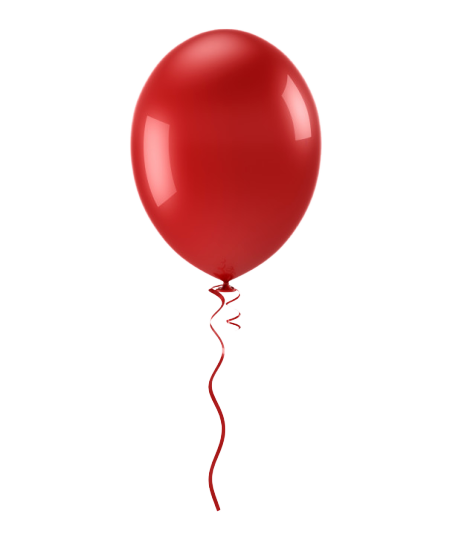 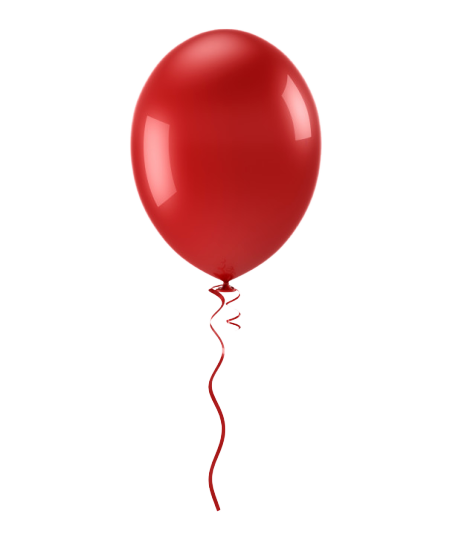 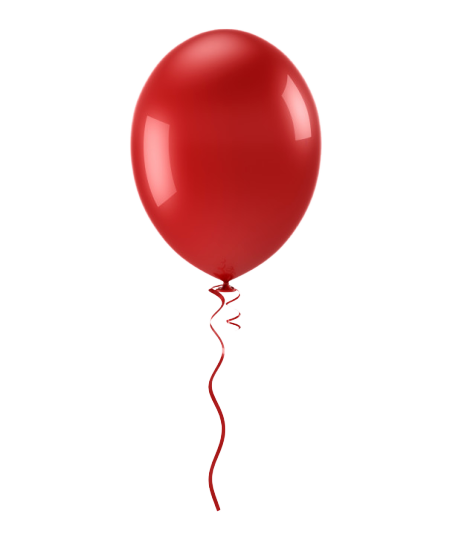 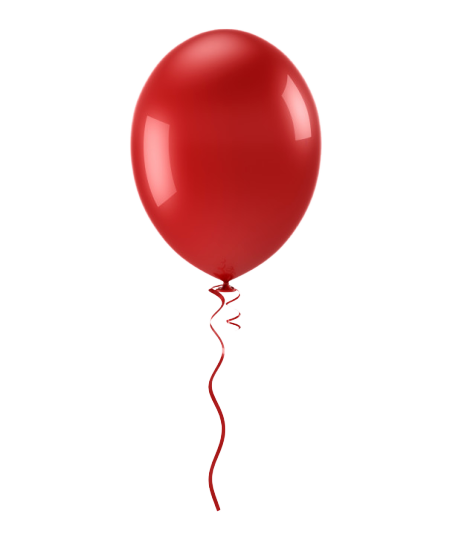 74
70
72
73
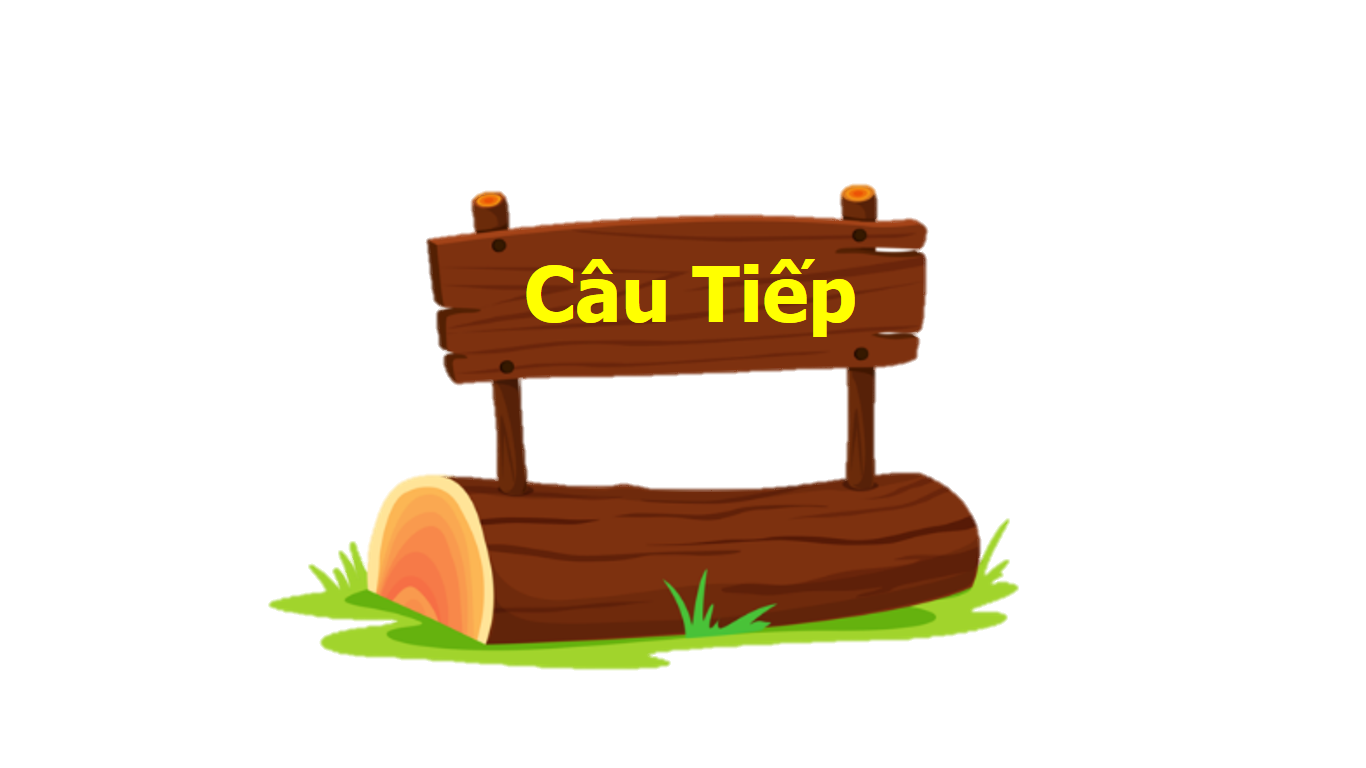 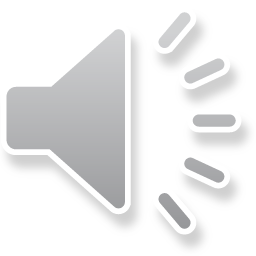 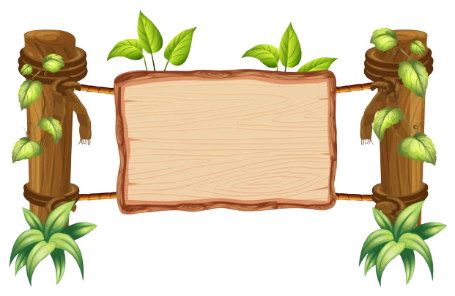 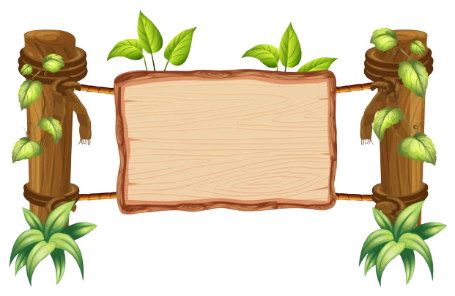 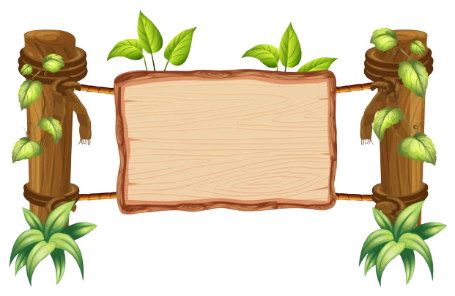 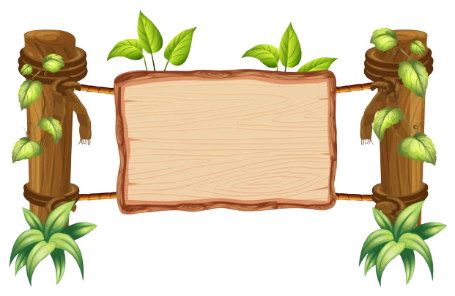 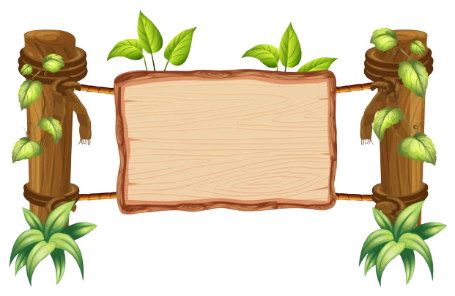 57
+
28
=
???
???
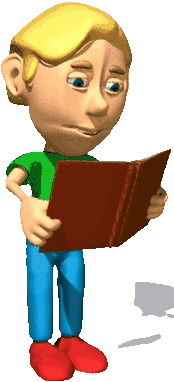 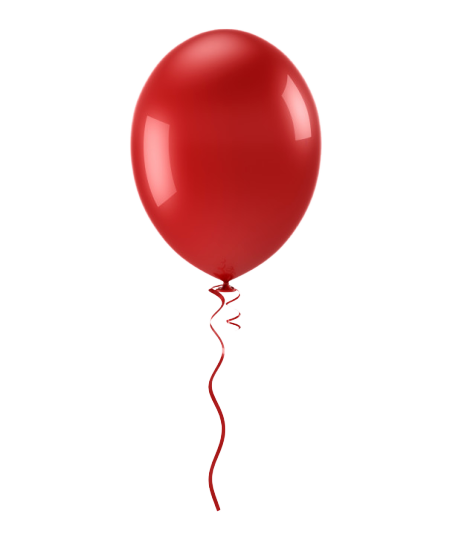 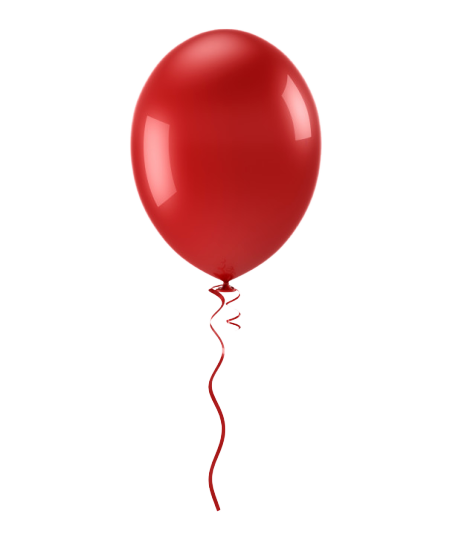 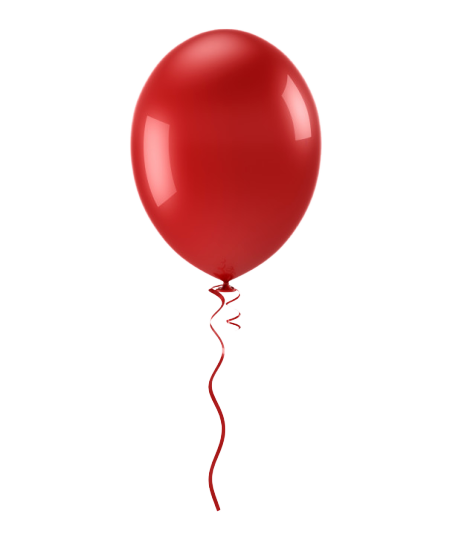 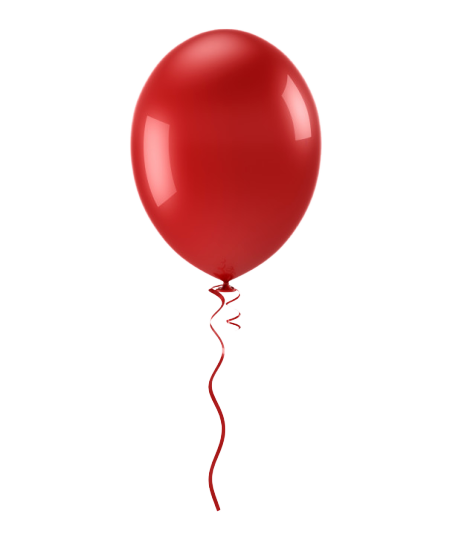 64
66
76
75
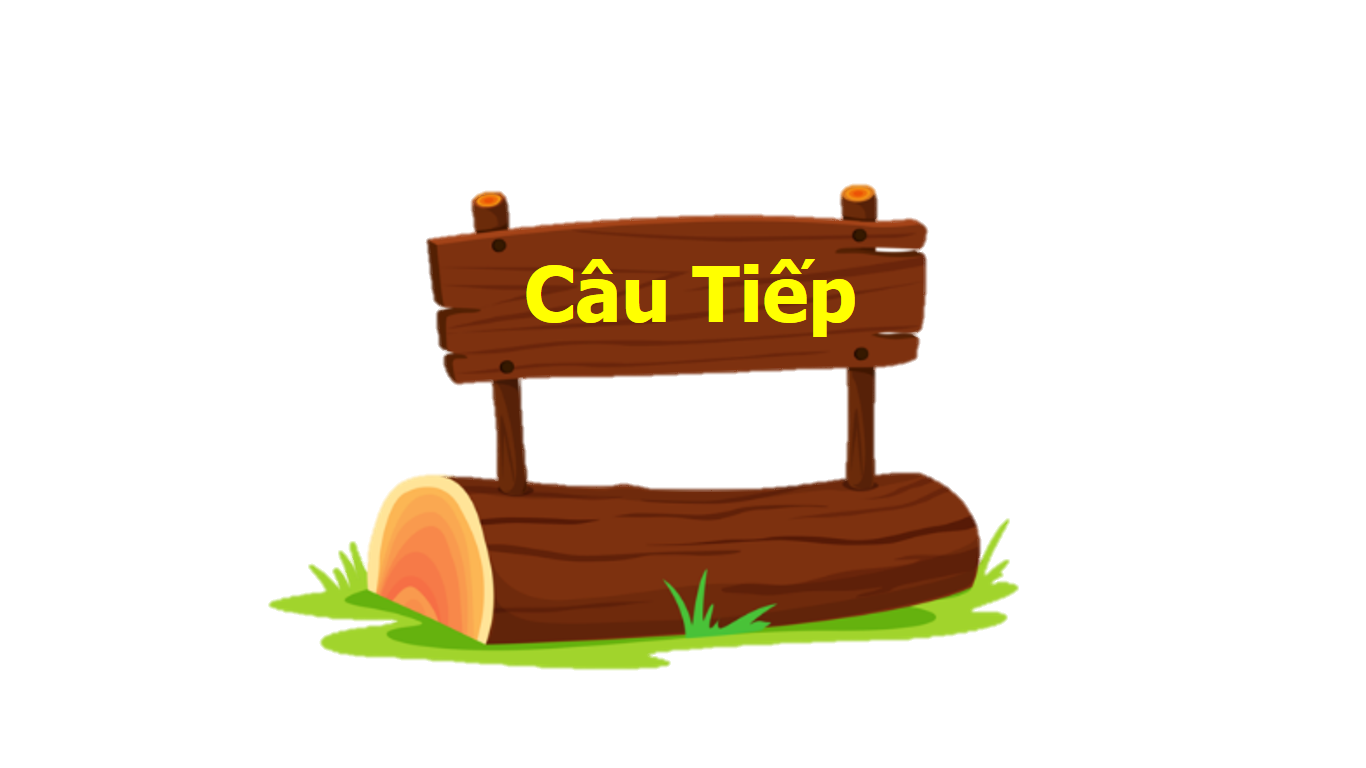 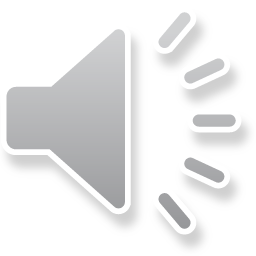 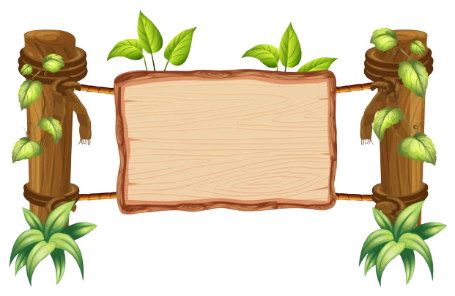 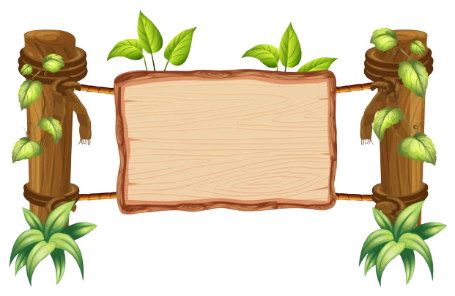 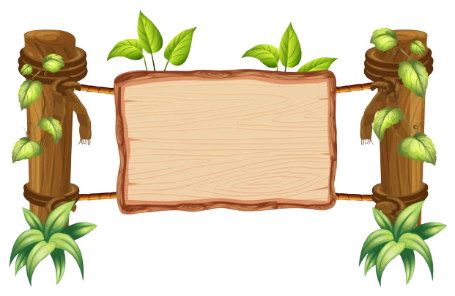 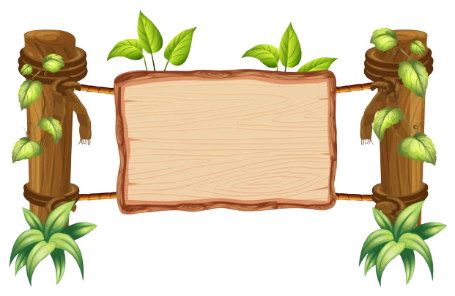 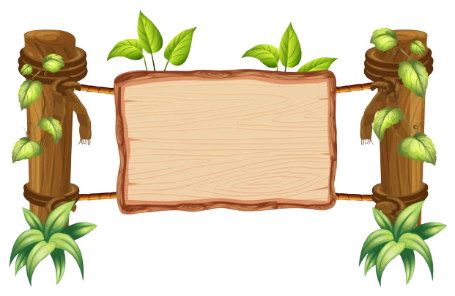 13
+
67
=
???
???
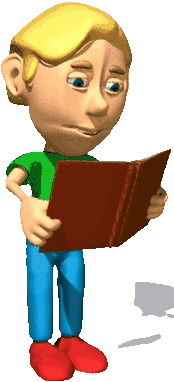 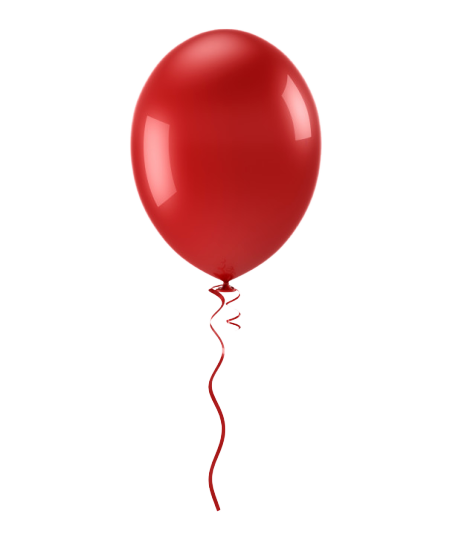 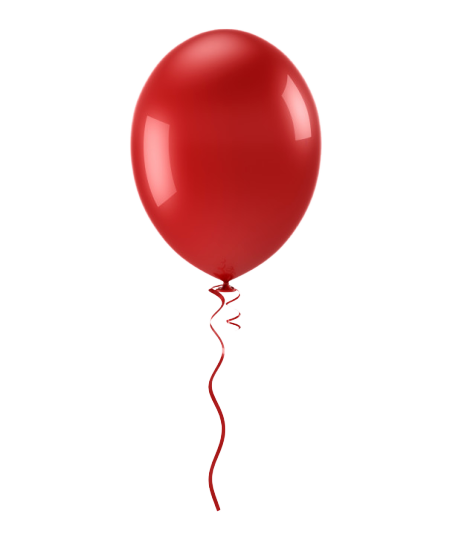 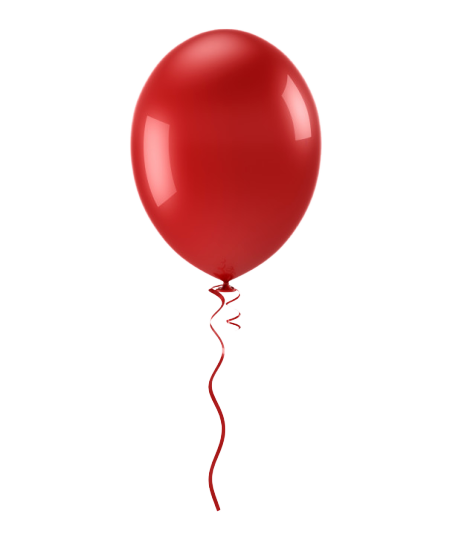 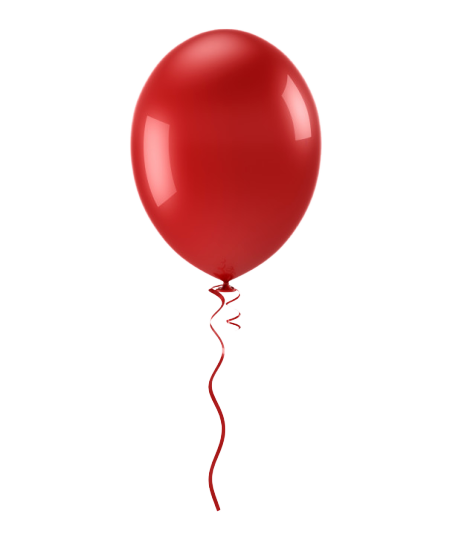 80
82
71
70
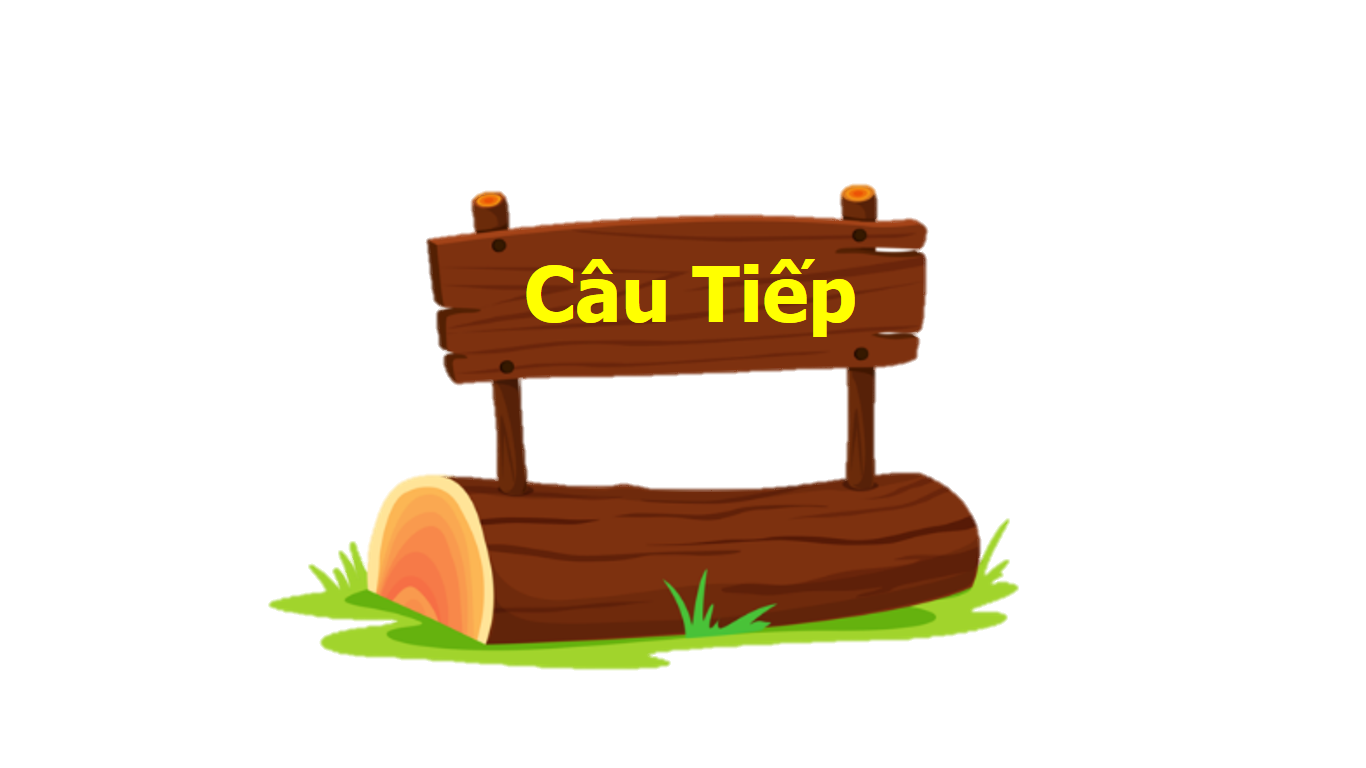 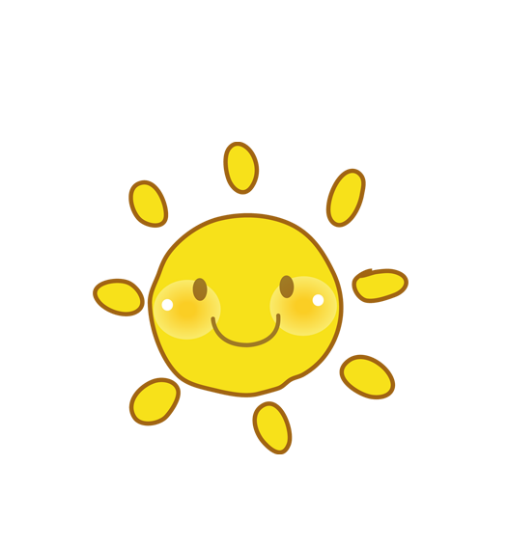 Bài 21:
Luyện tập chung
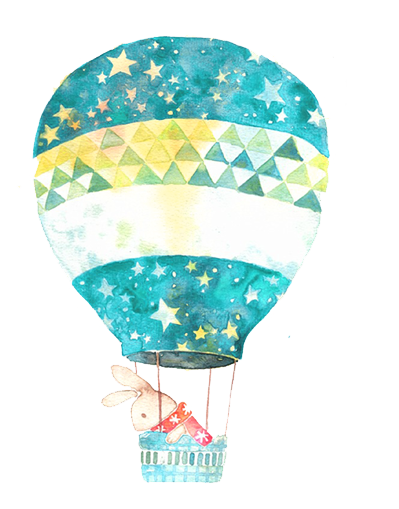 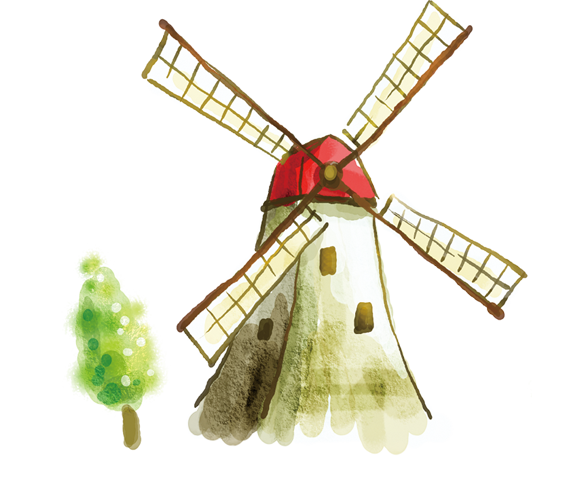 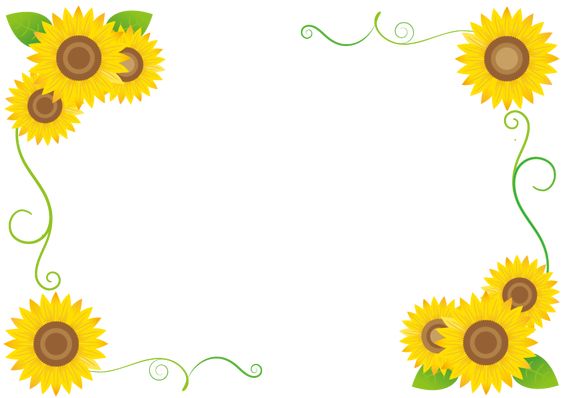 Tiết 1
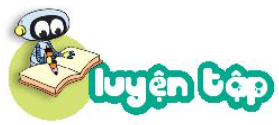 81
  9
－
90
45
  6
－
51
26
66
－
92
+
+
+
Con nghé nặng số ki-lô-gam là:
47 + 18 = 65 (kg)
Đáp số: 65 kg
33 kg
54 l
56 l
30
55
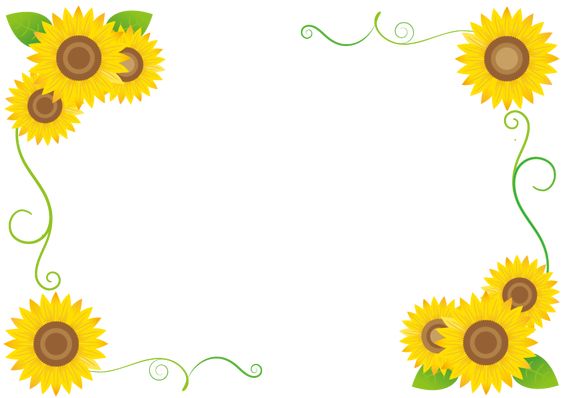 Tiết 2
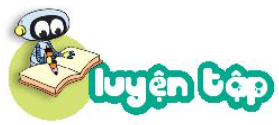 67
  3
－
70
41
19
－
60
76
14
－
90
+
+
+
Nam và Rô-bốt có tất cả số bi là:
38 + 34 = 72 (viên)
Đáp án: 72 viên
a. Mực nước ở bể B cao hơn mực nước ở bể A: 6 cm
b. Mực nước ở bể C cao hơn mực nước ở bể A:  15 + 6 = 21 cm
c. Lúc này mực nước ở bể B cao hơn mực nước bể A số cm là:
6 + 5 = 11 (cm)
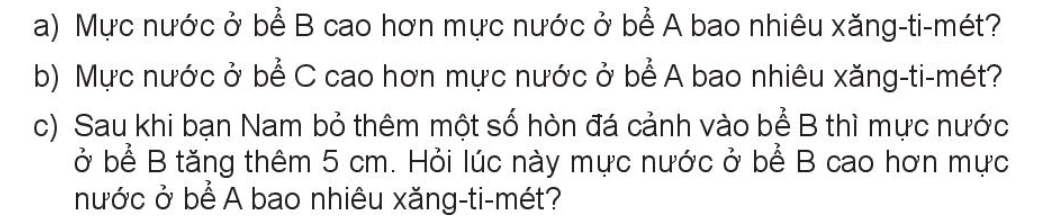 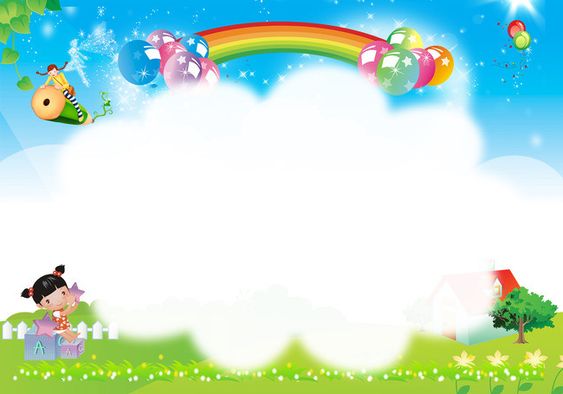 Chúc các thầy cô mạnh khoẻ
Chúc các con chăm ngoan
Liên hệ giáo án:
FB: Hương Thảo
Gmail: tranthao121006@gmail.com